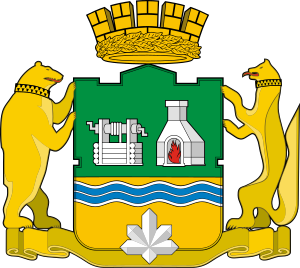 Департамент образования Администрации г. Екатеринбурга
Департамент управления муниципальным имуществом 
Администрации г. Екатеринбурга
Заказчик: МКУ «УЗКР»
Проектировщик: ООО «АС-СтройПроект»
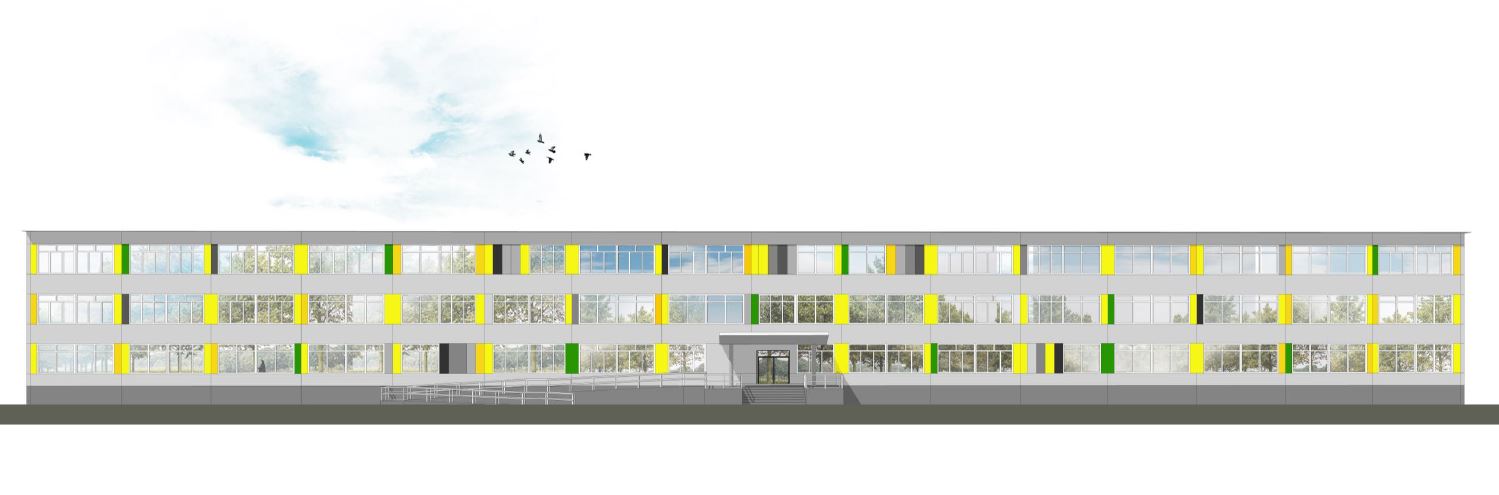 Презентация объекта
Капитальный ремонт здания МАОУ СОШ №141 по адресу: г. Екатеринбург,  ул. Посадская, 75
г. Екатеринбург, 2020
Цветовая гамма
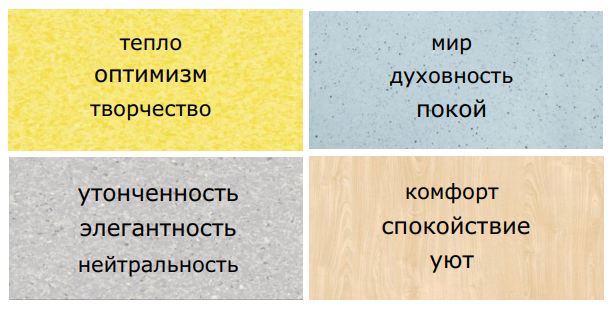 Дизайн-проект помещений
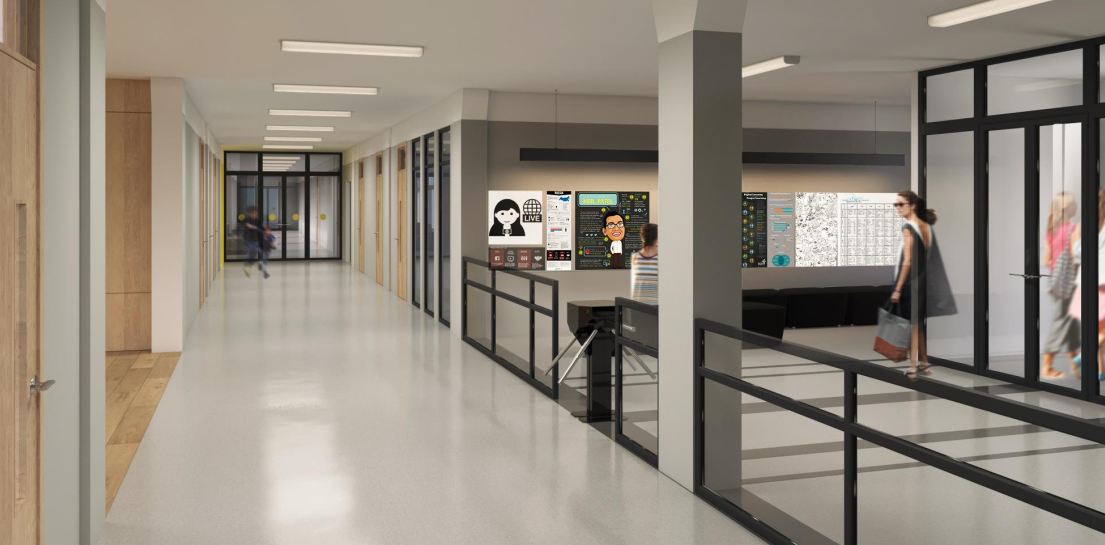 Потолок: подвесной Rockfon Artic 
Стены: декоративная штукатурка
 с покраской 
Пол: керамогранит 600х600
ВЕСТИБЮЛЬ
Дизайн-проект помещений
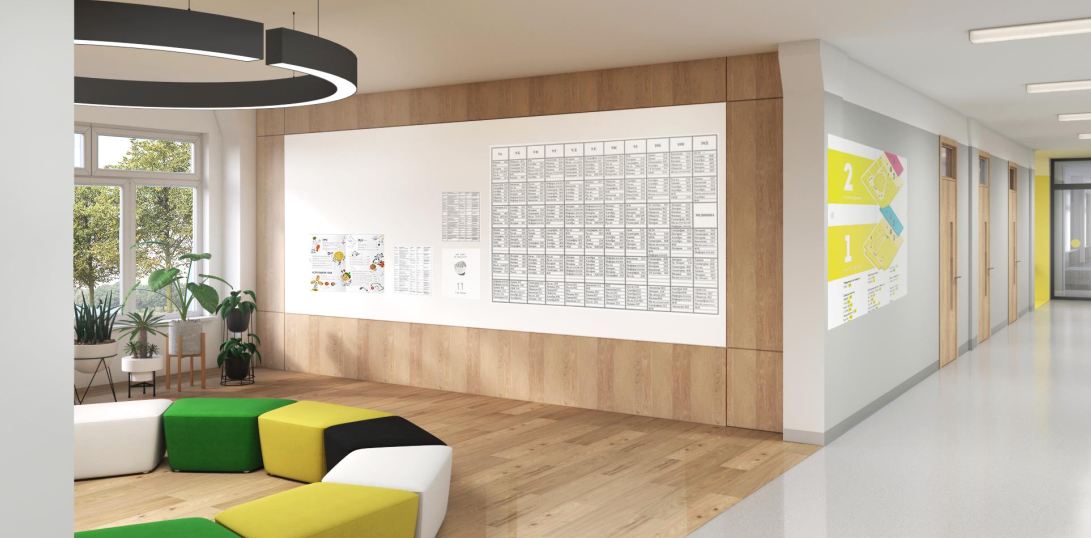 Потолок: Грильятто 100х100
Стены: декоративная штукатурка
 с покраской, фотообои
Пол: керамогранит 600х600
РЕКРЕАЦИЯ 1 ЭТАЖА
Дизайн-проект помещений
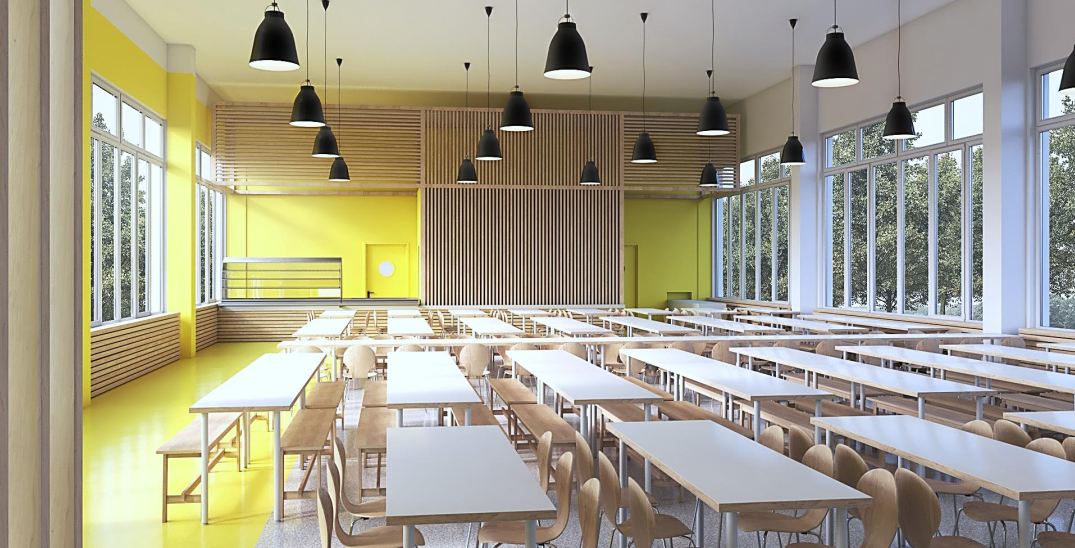 Потолок: подвесной потолок с 
металлическими касетами
Стены: стеклообои с покраской, 
фотообои 
Пол: керамогранит 600х600
ОБЕДЕННЫЙ ЗАЛ
Дизайн-проект помещений
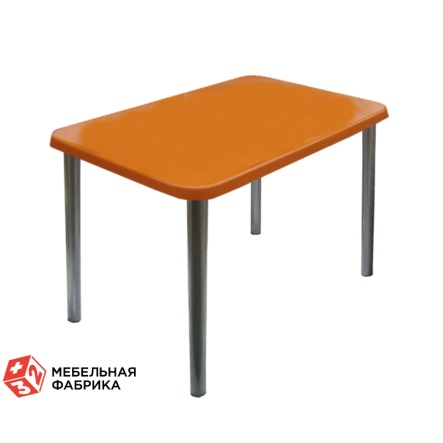 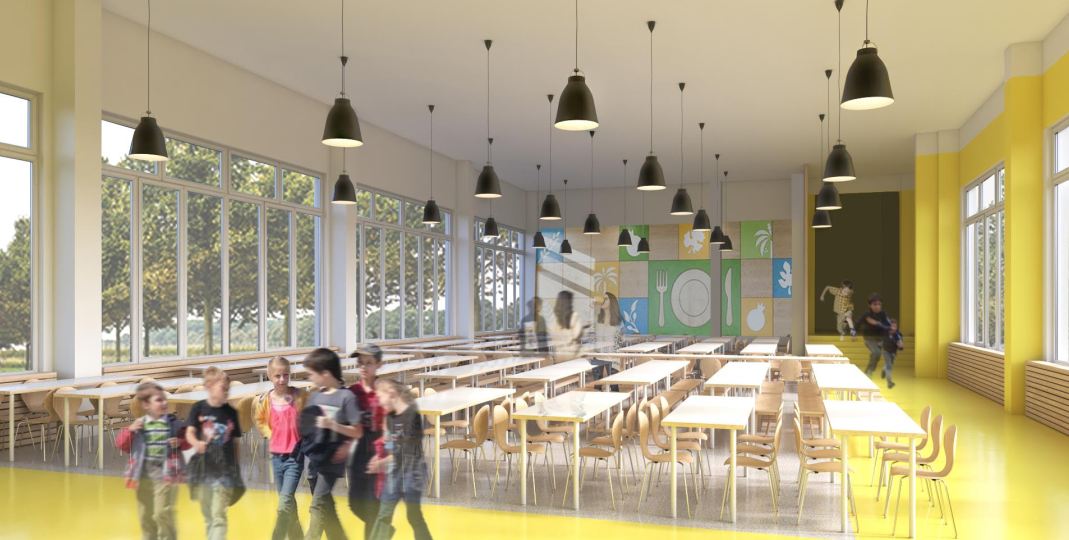 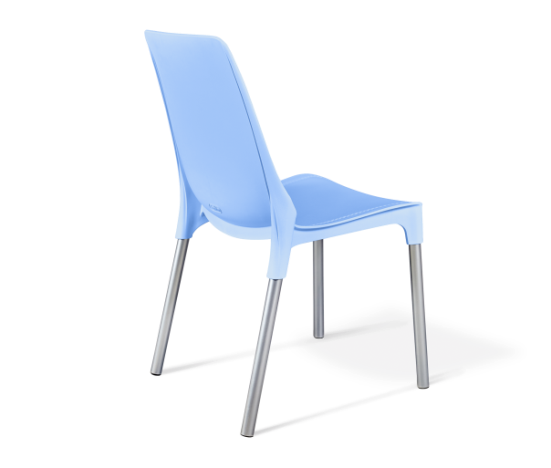 Потолок: подвесной потолок с 
металлическими касетами
Стены: стеклообои с покраской, 
фотообои 
Пол: керамогранит 600х600
ОБЕДЕННЫЙ ЗАЛ
Дизайн-проект помещений
Административные помещения
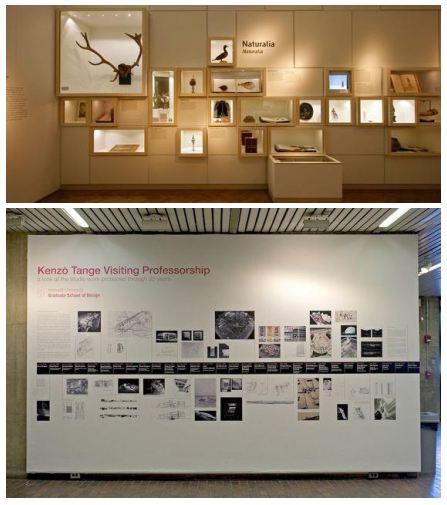 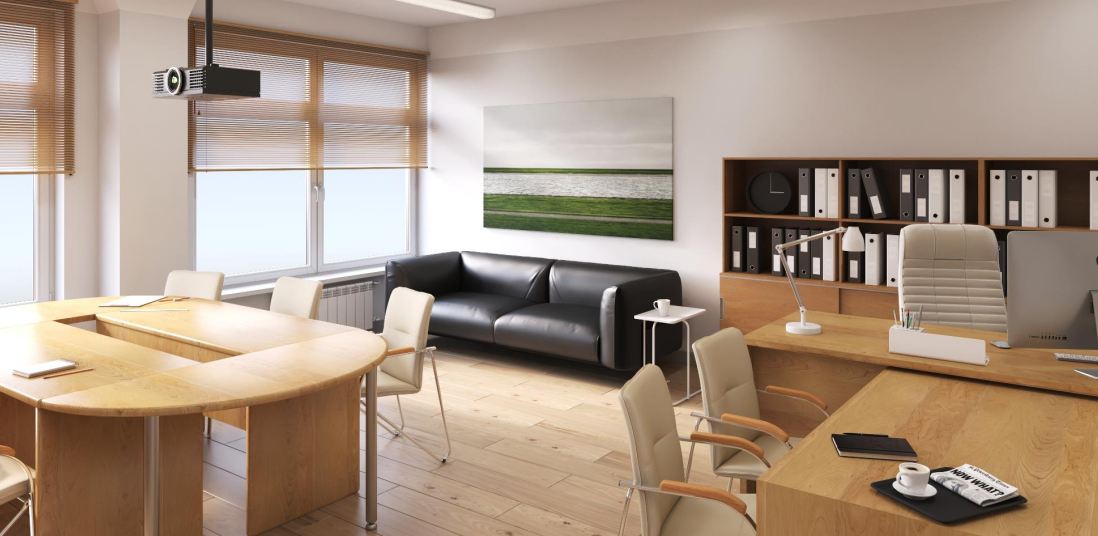 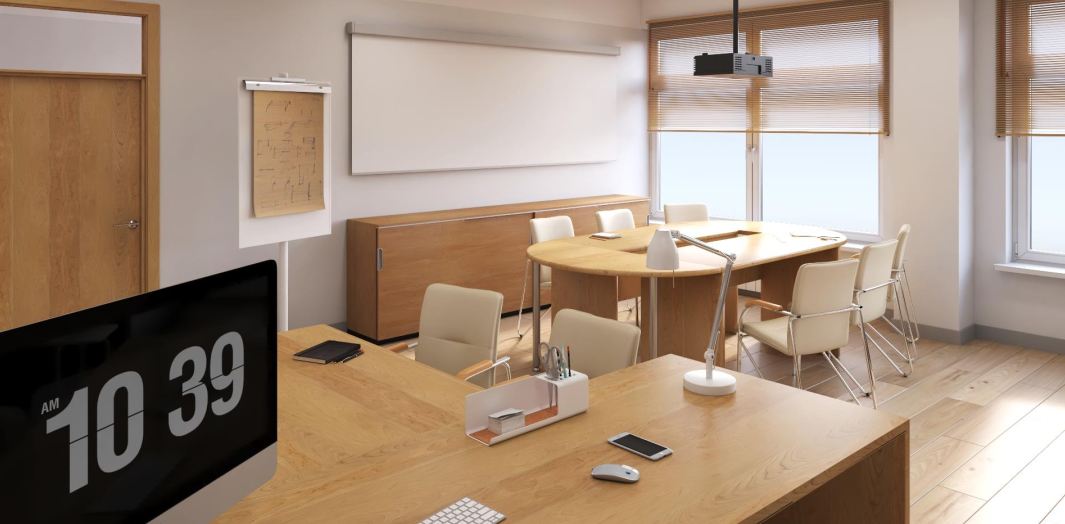 Потолок: подвесной Rockfon Artic 
Стены: стеклообои с покраской
Пол: коммерческий линолеум
Дизайн-проект помещений
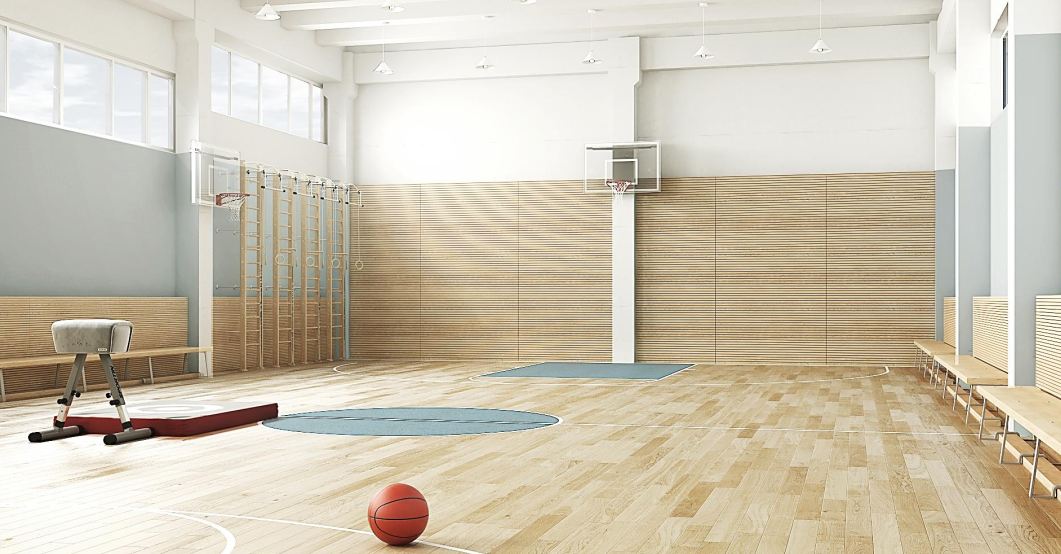 Потолок: подвесной Ecofon Super G
Стены: стеклообои с покраской
Пол: спортивный линолеум
СПОРТИВНЫЙ ЗАЛ
Дизайн-проект помещений
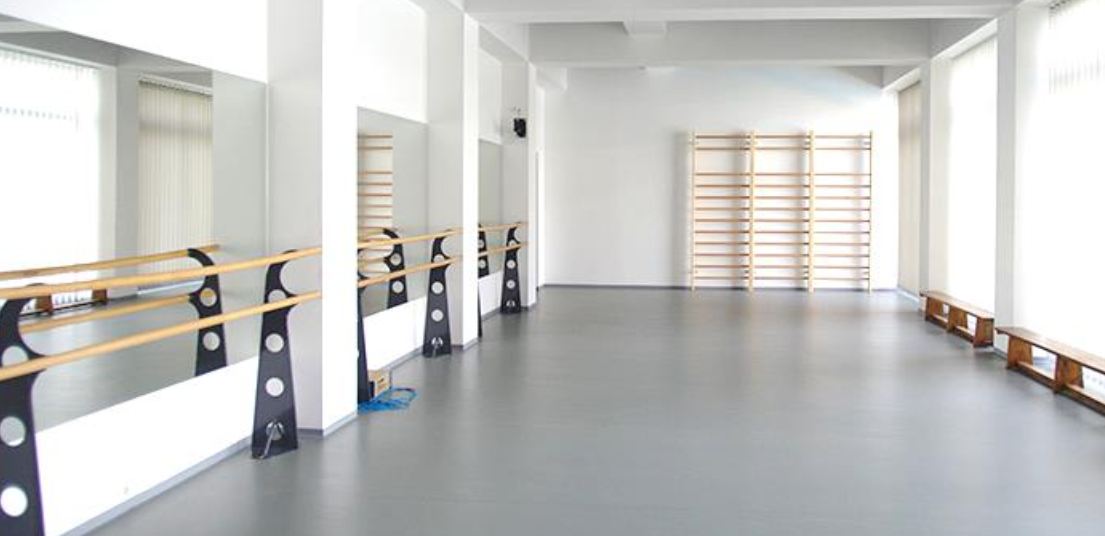 Потолок: подвесной Ecofon Super G
Стены: стеклообои с покраской
Пол: спортивный линолеум
МАЛЫЙ СПОРТИВНЫЙ ЗАЛ
Дизайн-проект помещений
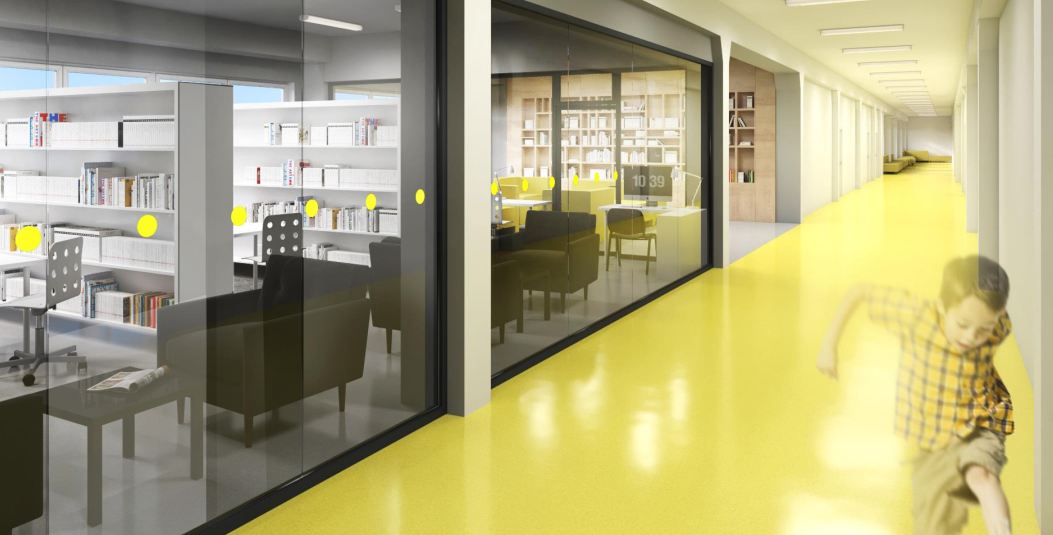 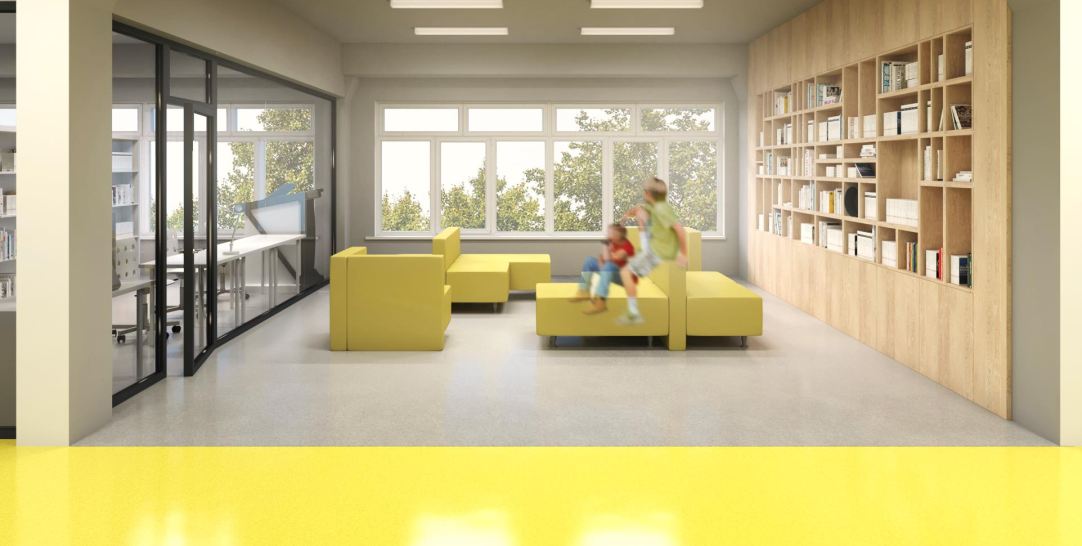 КОРИДОР
Потолок: подвесной Rockfon Artic 
Стены: декоративная штукатурка
 с покраской 
Пол: коммерческий линолеум
РЕКРЕАЦИИ
Дизайн-проект помещений
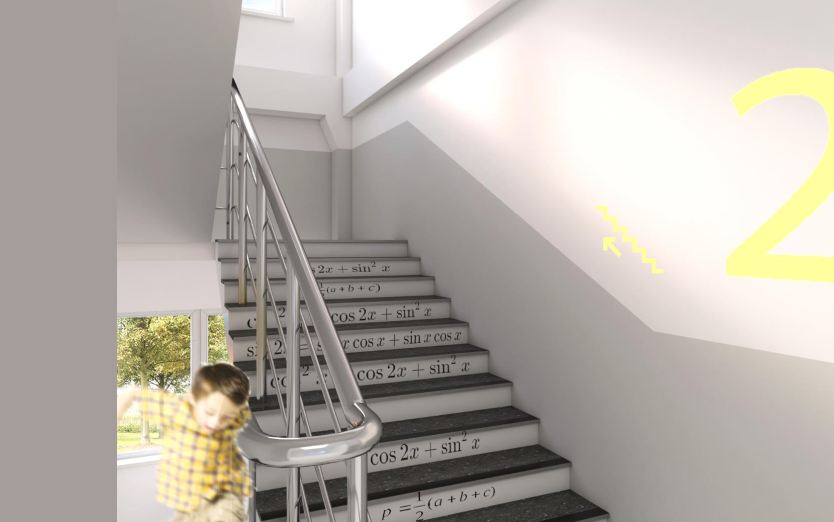 Потолок: подвесной Армстронг, 
Подвесной ГКЛО с покраской
Стены: облицовка керамогранитом, 
Декоративная штукатурка с покраской
Пол: площадка – керамогранит,
ступени – мраморно-мозаичная плитка Terrazzo
ЛЕСТНИЦЫ
Дизайн-проект помещений
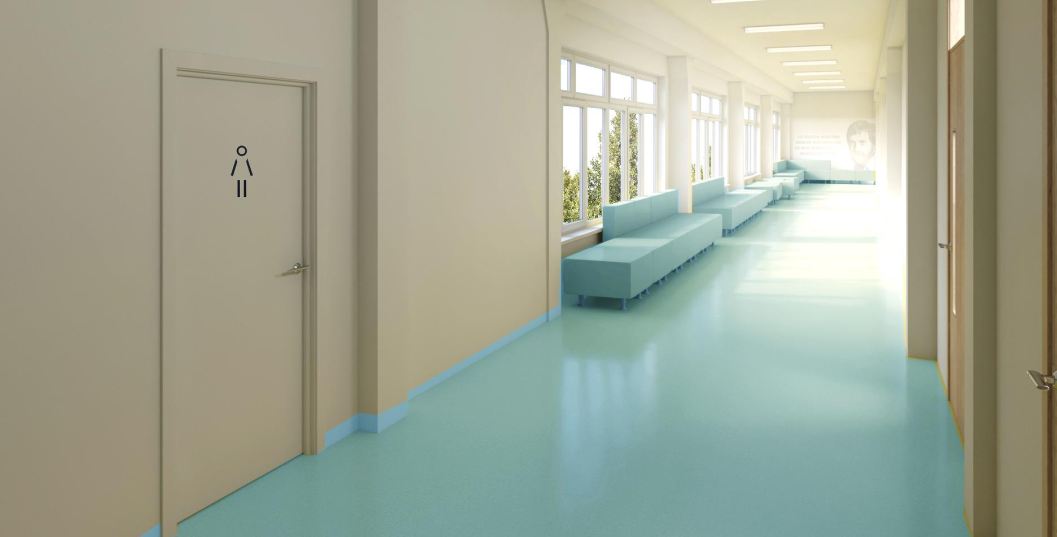 КОРИДОРЫ
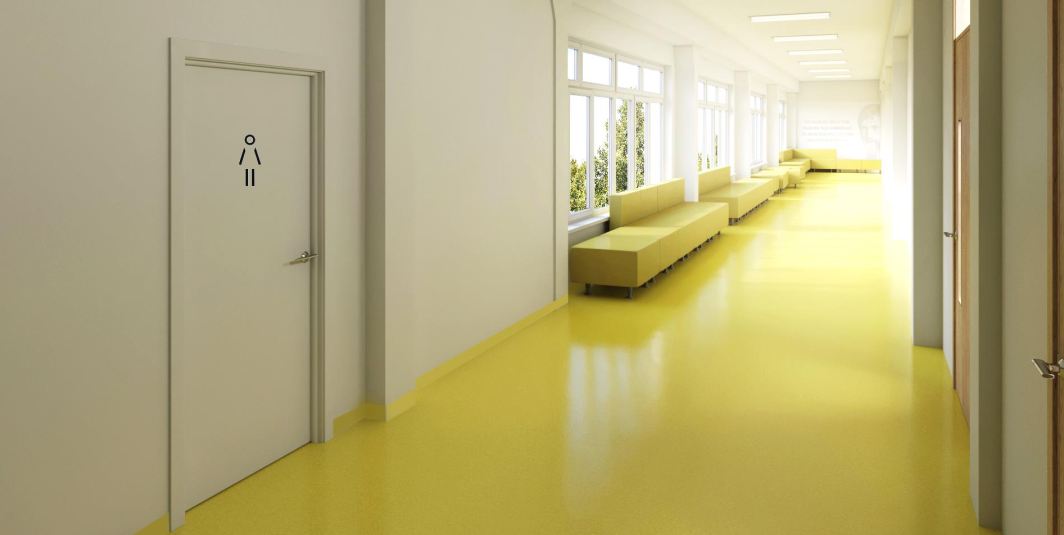 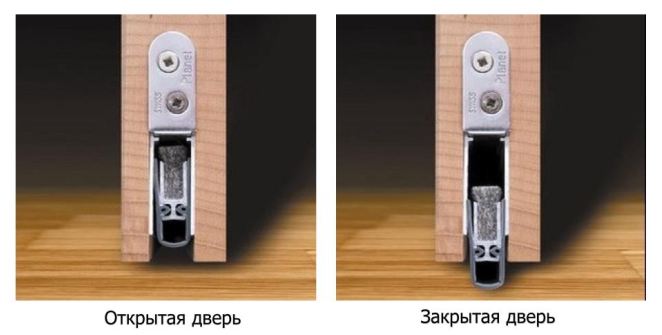 Потолок: подвесной Rockfon Artic 
Стены: декоративная штукатурка
 с покраской 
Пол: коммерческий линолеум
Дизайн-проект помещений
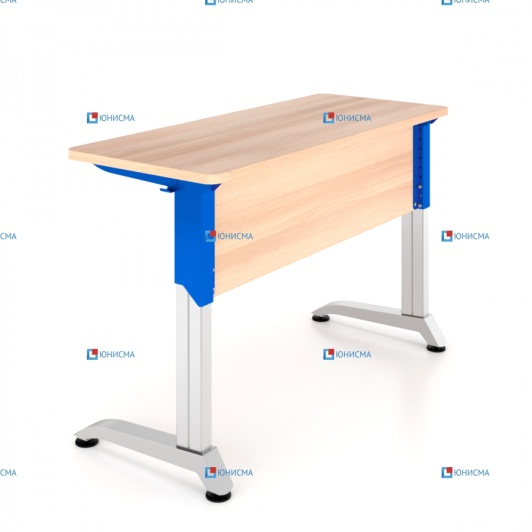 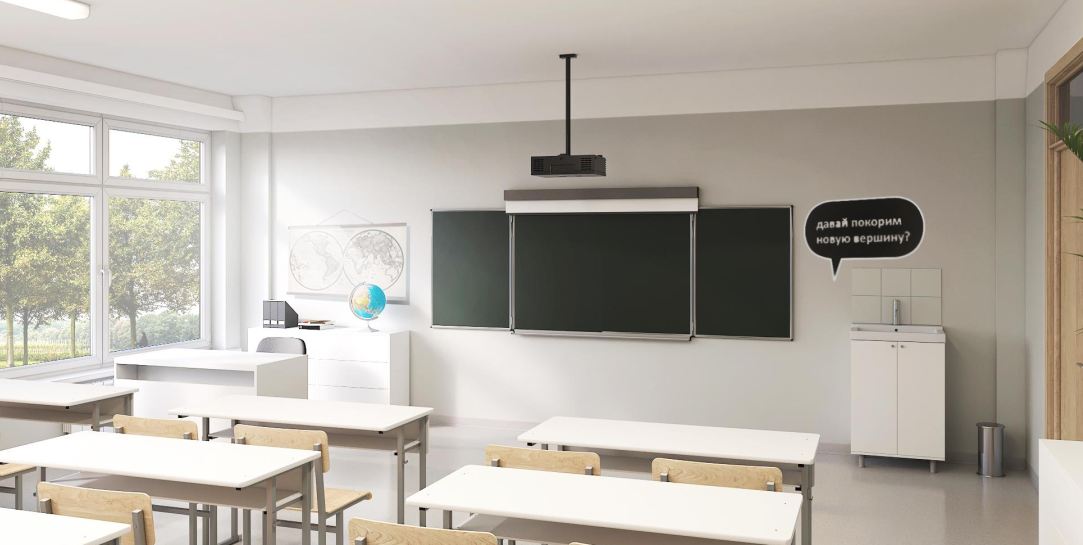 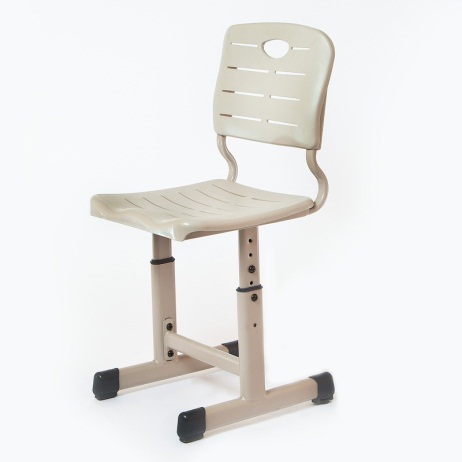 Потолок: подвесной Rockfon Artic 
Стены: стеклообои с покраской
Пол: коммерческий линолеум
КЛАСС
Дизайн-проект помещений
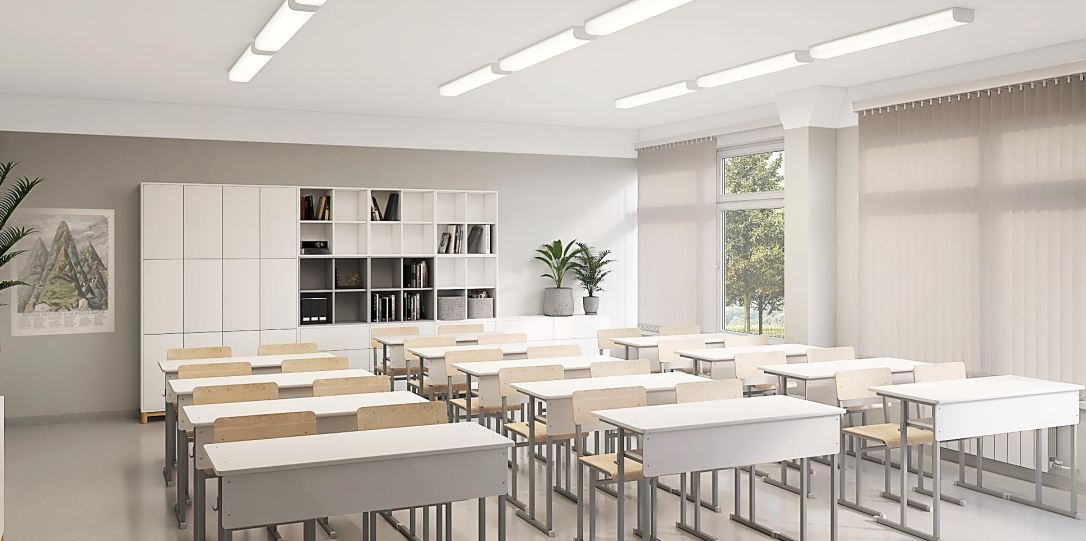 Потолок: подвесной Rockfon Artic 
Стены: стеклообои с покраской
Пол: коммерческий линолеум
КЛАСС
Дизайн-проект помещений
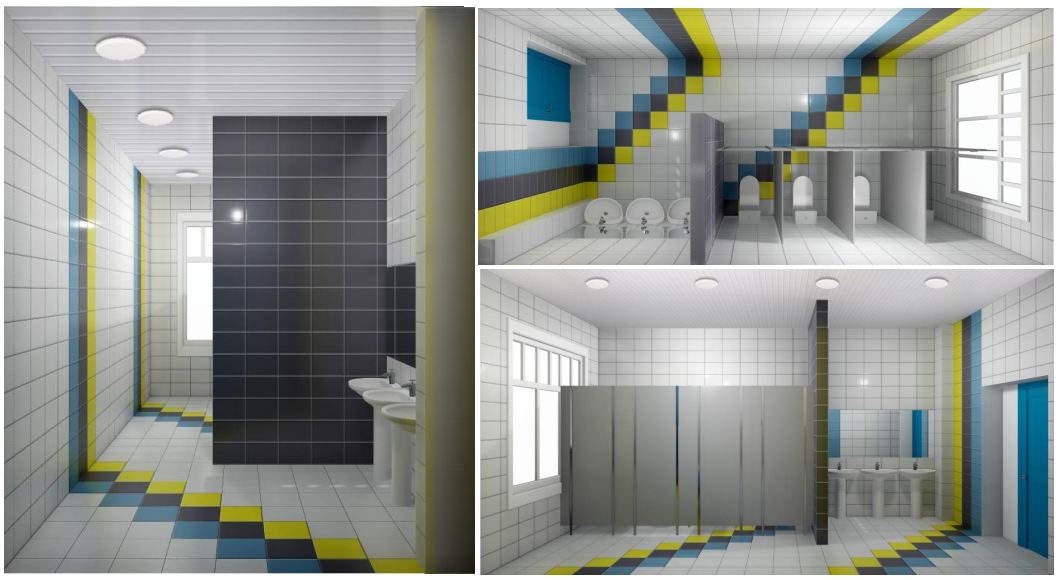 Потолок: подвесной с 
металлическими кассетами
Стены: керамическая плитка 
Пол: керамогранит
САНУЗЛЫ